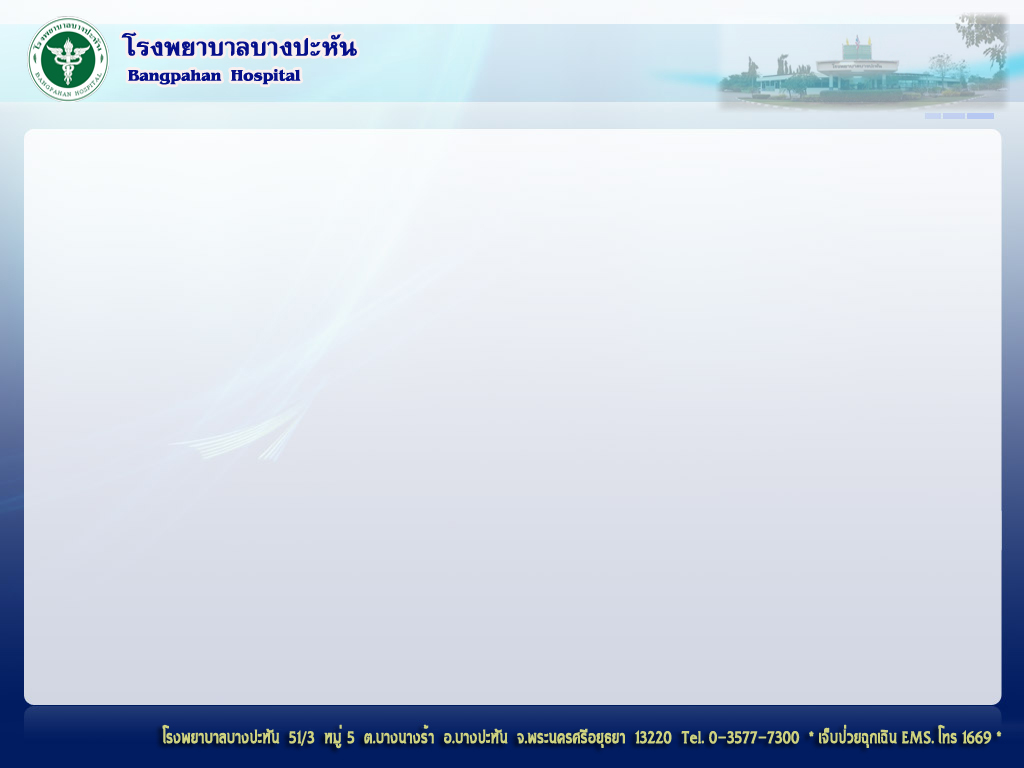 กรณีศึกษา
โรงพยาบาลบางปะหัน
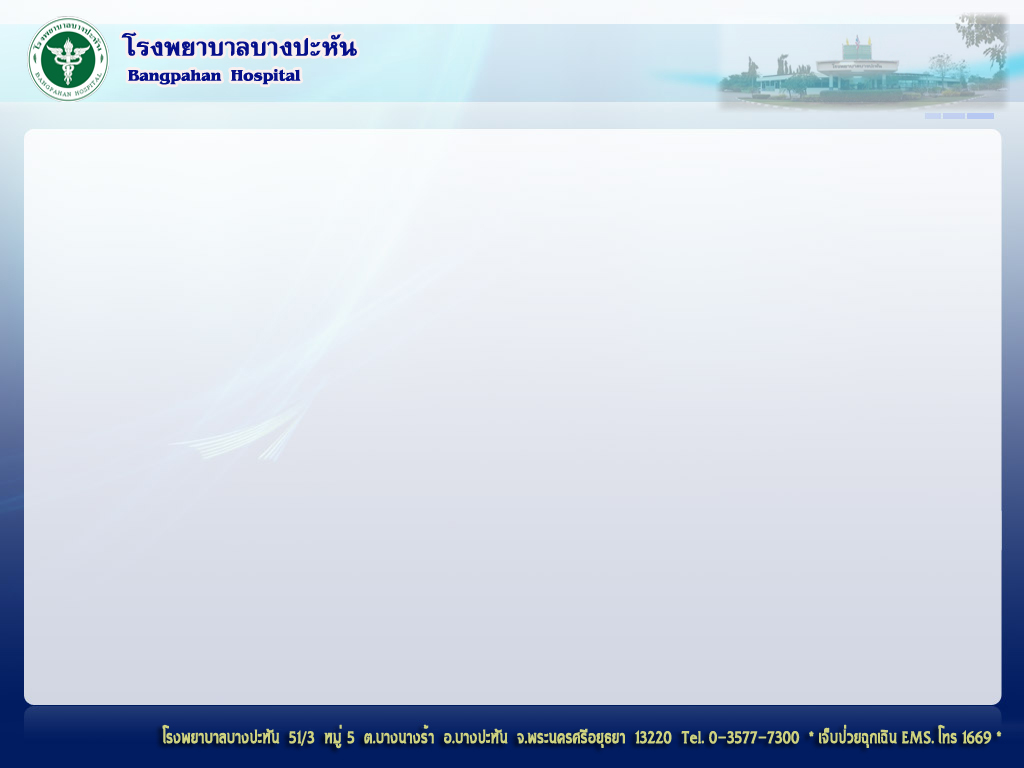 ทบทวนเหตุการณ์สำคัญ
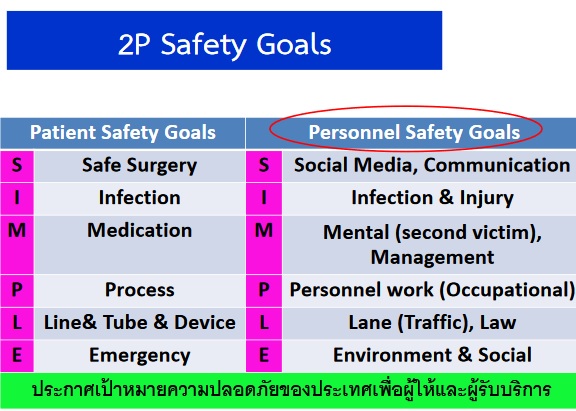 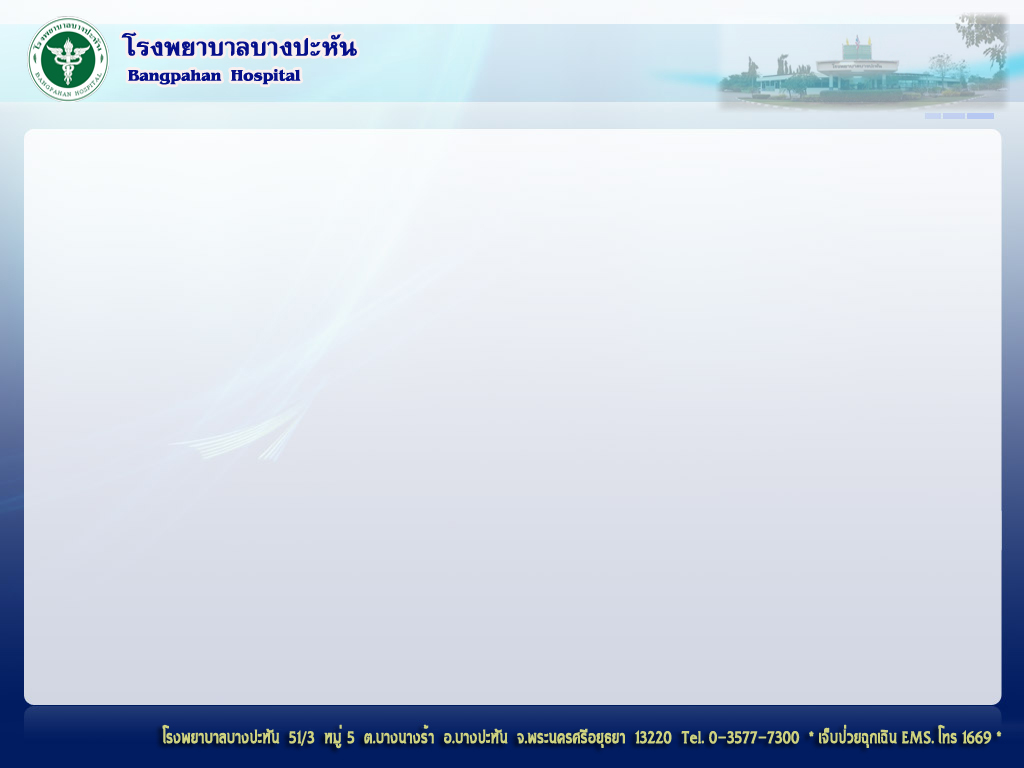 “ผู้ช่วยเหลือคนไข้ติดเชื้อวัณโรคปอด”
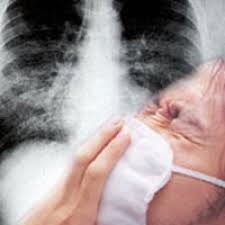 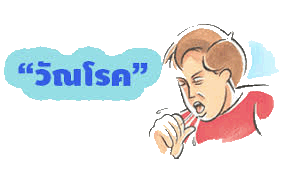 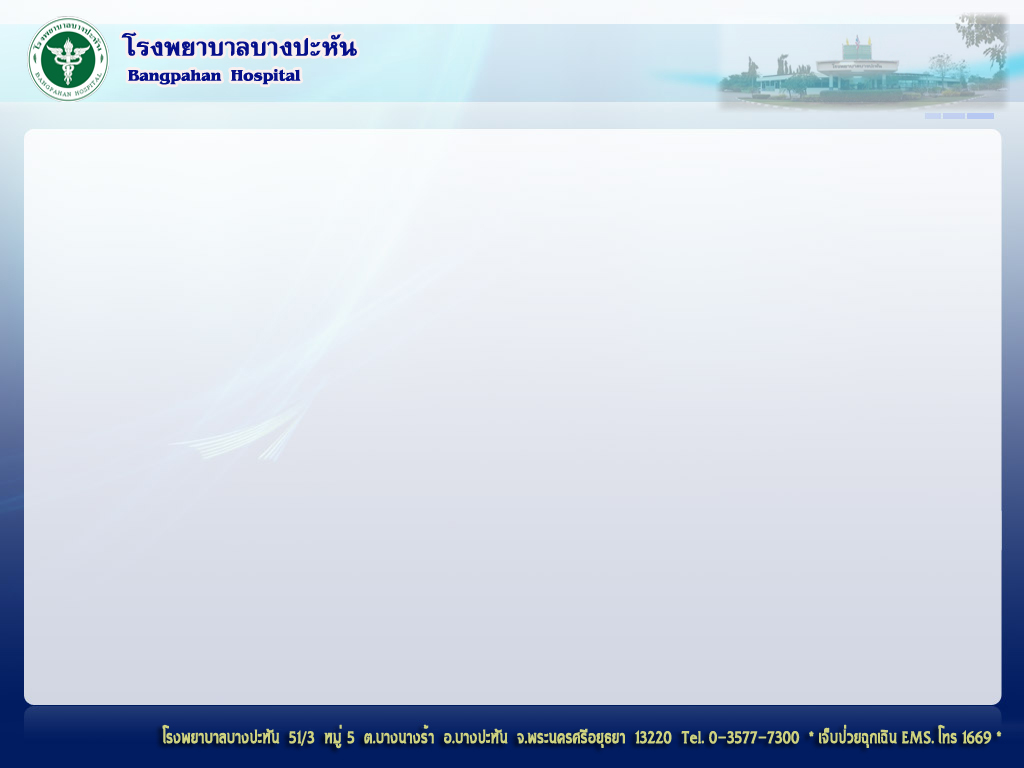 ผู้ช่วยเหลือคนไข้ติดเชื้อวัณโรคปอด
ทบทวนเหตุการณ์
15 ม.ค.2561
16, 17, 18 ม.ค.2561
16 ก.พ.2561
14 มี.ค.2561
ตรวจสุขภาพประจำปี

CXR  ผิดปกติ


Pul  TB?
ตรวจ PCR for TB

neg
Sputum for APB
negative
ไอแห้ง
Rx.ยารับประทาน
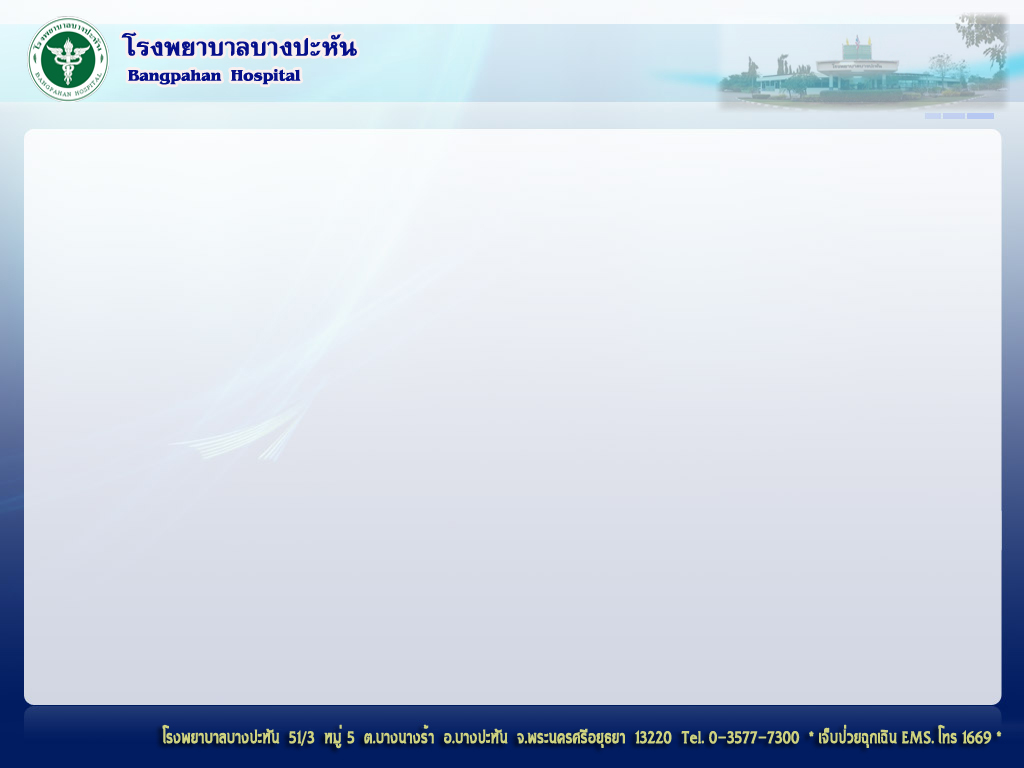 ผู้ช่วยเหลือคนไข้ติดเชื้อวัณโรคปอด
ทบทวนเหตุการณ์ (ต่อ)
16 เม.ย.2561 เป็น ต้นไป
16 เม.ย.2561
16 เม.ย.2561
ส่งตรวจ  
CT  Chest
ผล active pulmonary TB
Admit

รับประทานยาTB  14 วัน
ญาติ

ผู้ร่วมงาน

  CXR  ปกติ
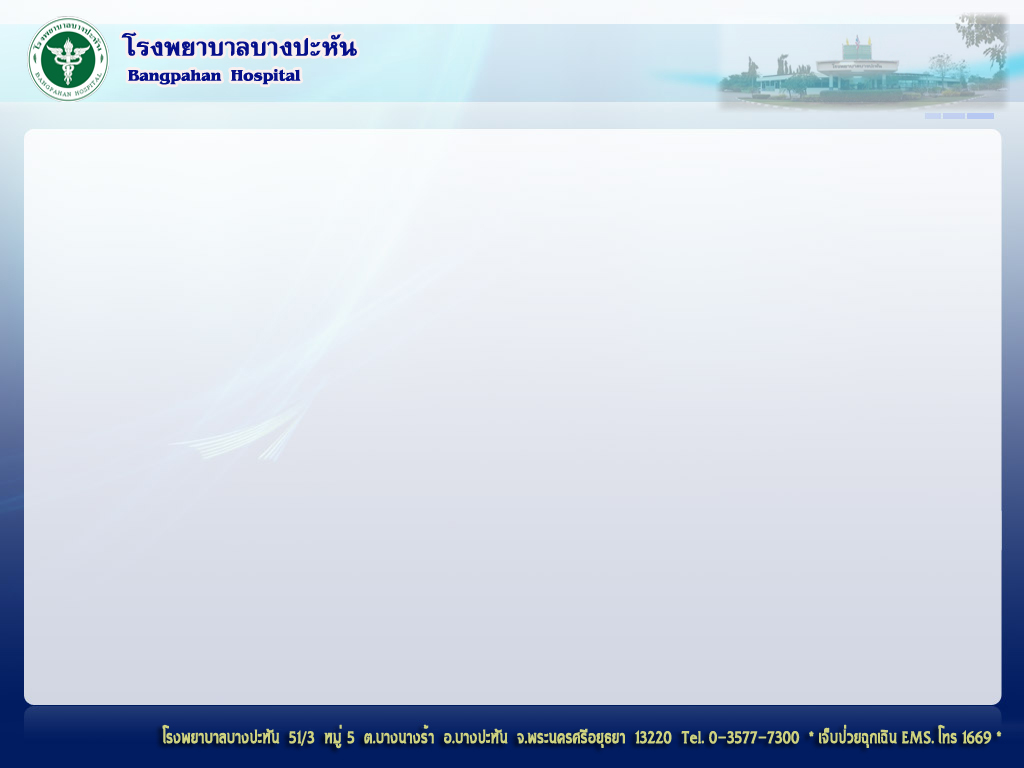 ทบทวน : ประเด็นสาเหตุ
1. ระยะเวลาที่ใช้ในการให้บริการ (เดือนตุลาคม 2560-กุมภาพันธ์ 2561)
     - ผู้ป่วย TB ระยะแพร่กระจายเชื้อวัณโรคต้องนอนโรงพยาบาล
       อย่างน้อย 14 วัน
     - ผู้ป่วย admit  14 ราย  รวม 209 วันนอน
     - ผู้ช่วยเหลือคนไข้  ปฏิบัติงาน 1,630 ชั่วโมง  เฉลี่ย 272 ชั่วโมงต่อเดือน
(มาตรฐานปฏิบัติงานต่อเนื่องไม่เกินวันละ 8 ชั่วโมง หรือไม่เกิน 176ชั่วโมงต่อเดือน)
เสี่ยงต่อการติดเชื้อได้ง่าย
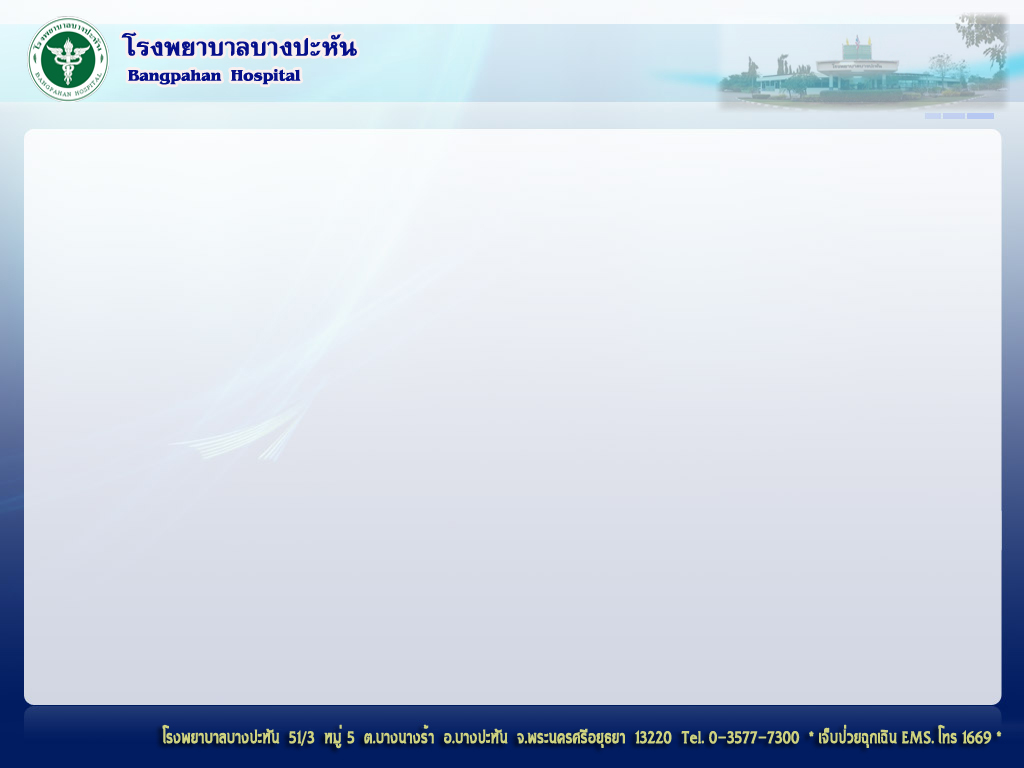 ทบทวน : ประเด็นสาเหตุ (ต่อ)
2. การแยกผู้ป่วย
    - โรงพยาบาลบางปะหันมีห้องแยกโรคสำหรับผู้ป่วย/วัณโรคปอด          
       (Negative pressure)

   -  ผู้ป่วยไม่ได้ admit  ห้อง Negative pressure ตั้งแต่แรกรับ
       จำนวน 9 ราย เนื่องจากห้องไม่ว่าง
บุคลากรทำงานใกล้ชิดต่อเนื่อง  เสี่ยงต่อการติดเชื้อได้ง่าย
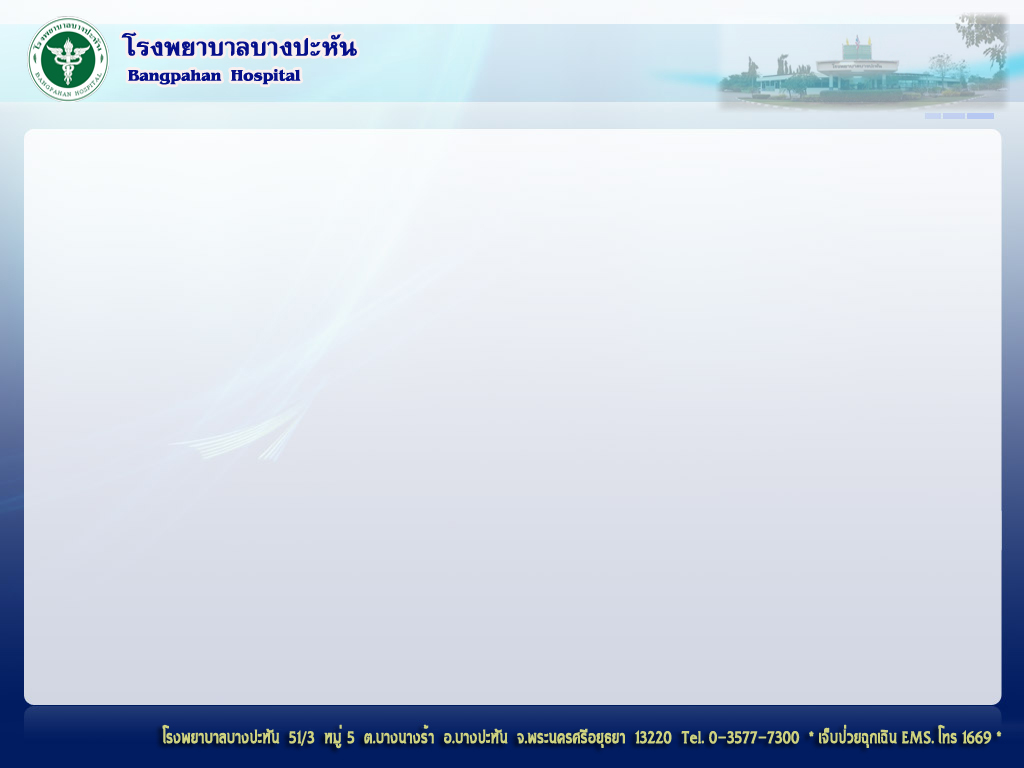 ทบทวน : ประเด็นสาเหตุ (ต่อ)
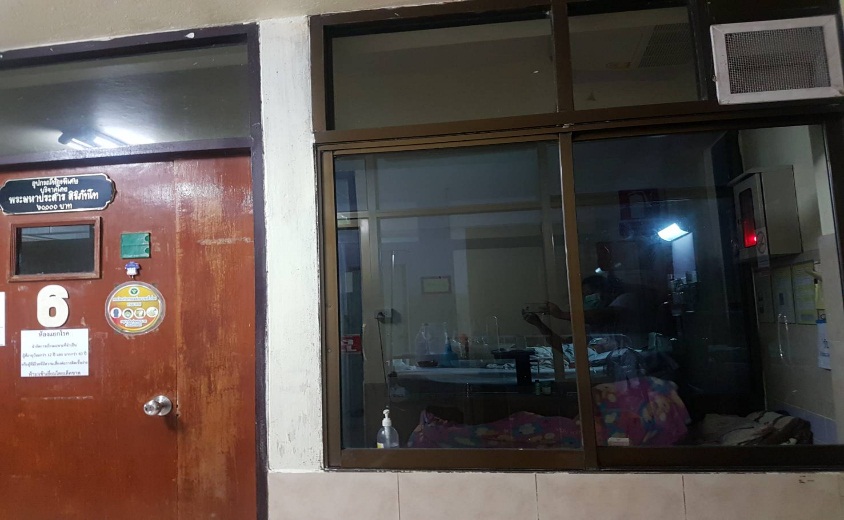 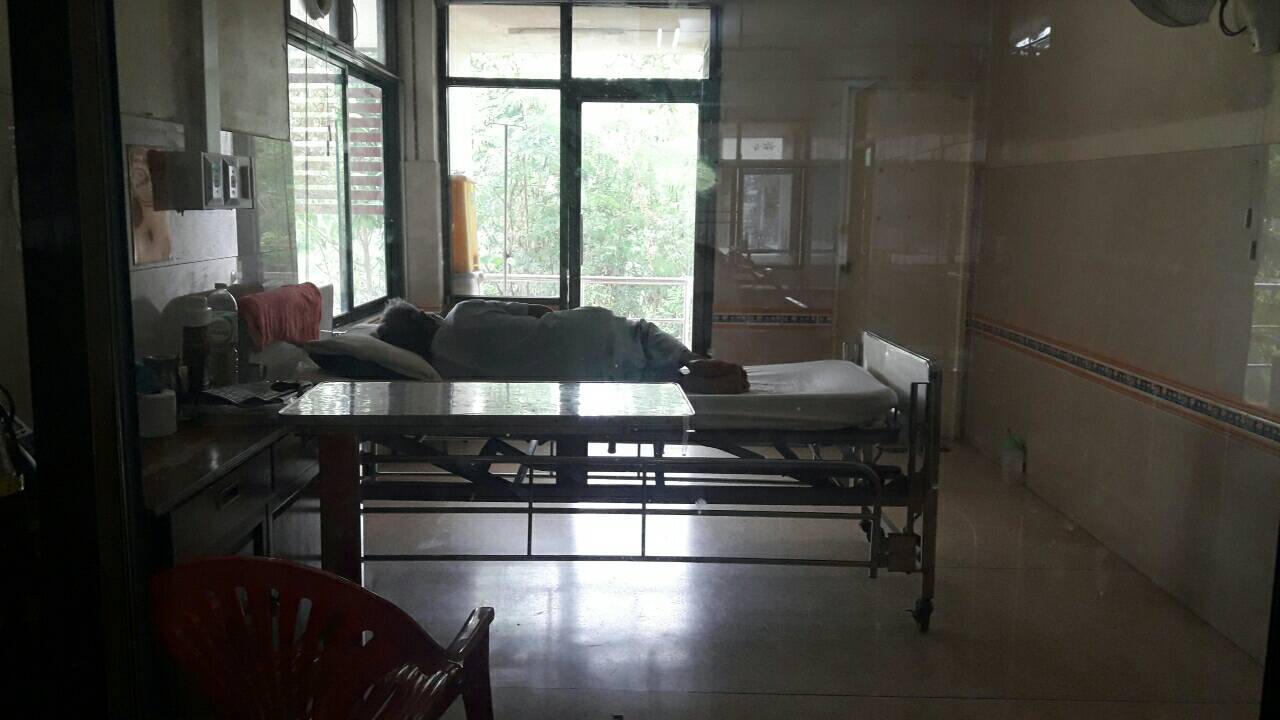 ห้อง Negative Pressure
ห้องพิเศษแยก
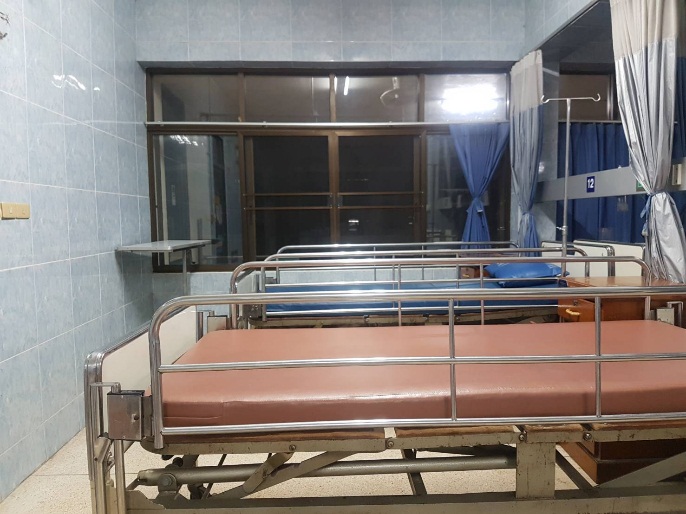 เตียงสามัญในหอผู้ป่วย
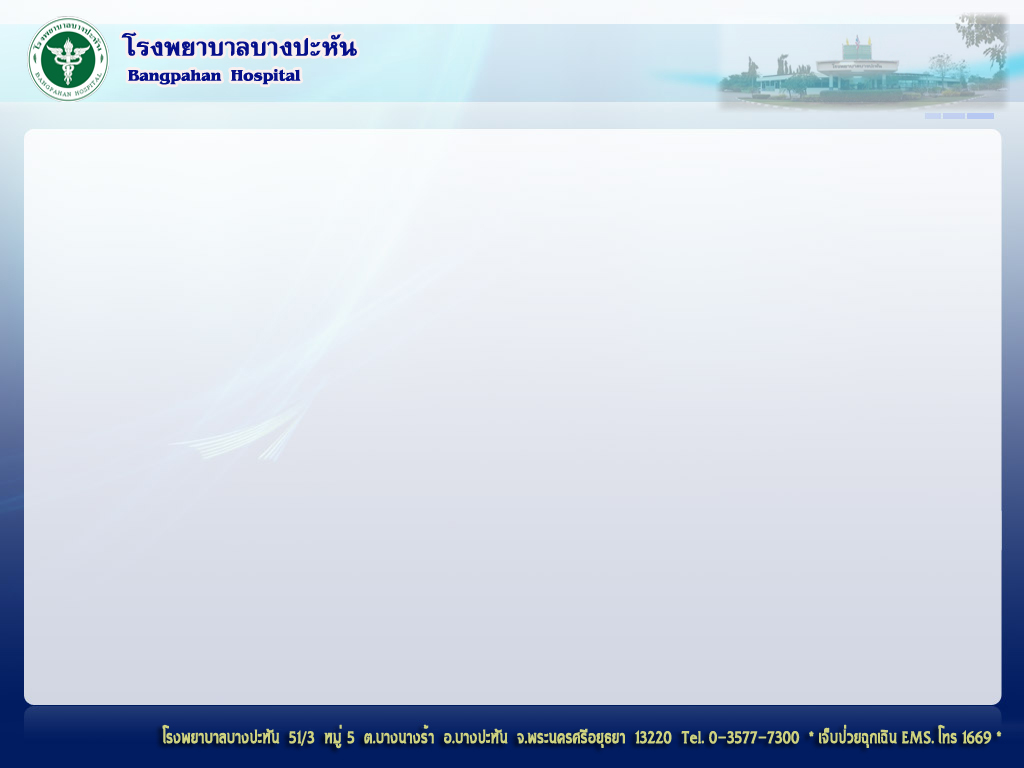 ทบทวน : ประเด็นสาเหตุ (ต่อ)
3. บุคลากร

     -  การรับรู้เกี่ยวกับแนวทางปฏิบัติในการป้องกันการติดเชื้อพบว่า บุคลากรไม่ปฏิบัติตามแนวทางปฏิบัติ ตามมาตรฐานของ IC เรื่องการป้องกันการติดเชื้อของบุคลากรขณะปฏิบัติงานอย่างสม่ำเสมอ
    -  ด้วยภาระงานที่มาก ทำให้ขาดการนิเทศ  กำกับ  ติดตาม ประเมินการปฏิบัติตามแนวทางปฏิบัติของ IC ของบุคลากรในการป้องกันการติดเชื้ออย่างต่อเนื่อง
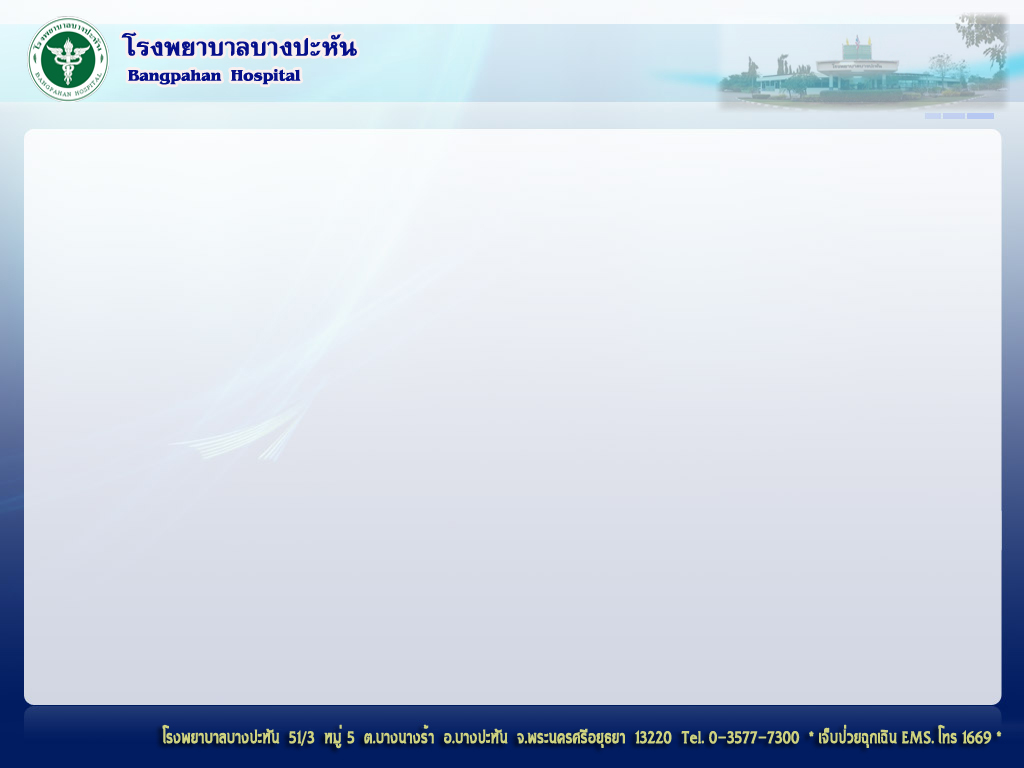 การดำเนินการป้องกัน/แก้ไข
พัฒนาระบบสื่อสารภายในองค์กร เกี่ยวกับการปฏิบัติตัวตามแนวทางปฏิบัติ ในการป้องกันการติดเชื้อของบุคลากรตามมาตรฐาน IC
การนิเทศ  ติดตาม  กำกับการปฏิบัติตัวตามแนวทางปฏิบัติฯ อย่างสม่ำเสมอและต่อเนื่อง
สนับสนุนอุปกรณ์ที่ใช้ในการป้องกันการแพร่กระจายเชื้อ  ได้แก่ mask สำหรับผู้ป่วย, mask N95, น้ำยาล้างมือให้มีปริมาณเพียงพอต่อความต้องการ
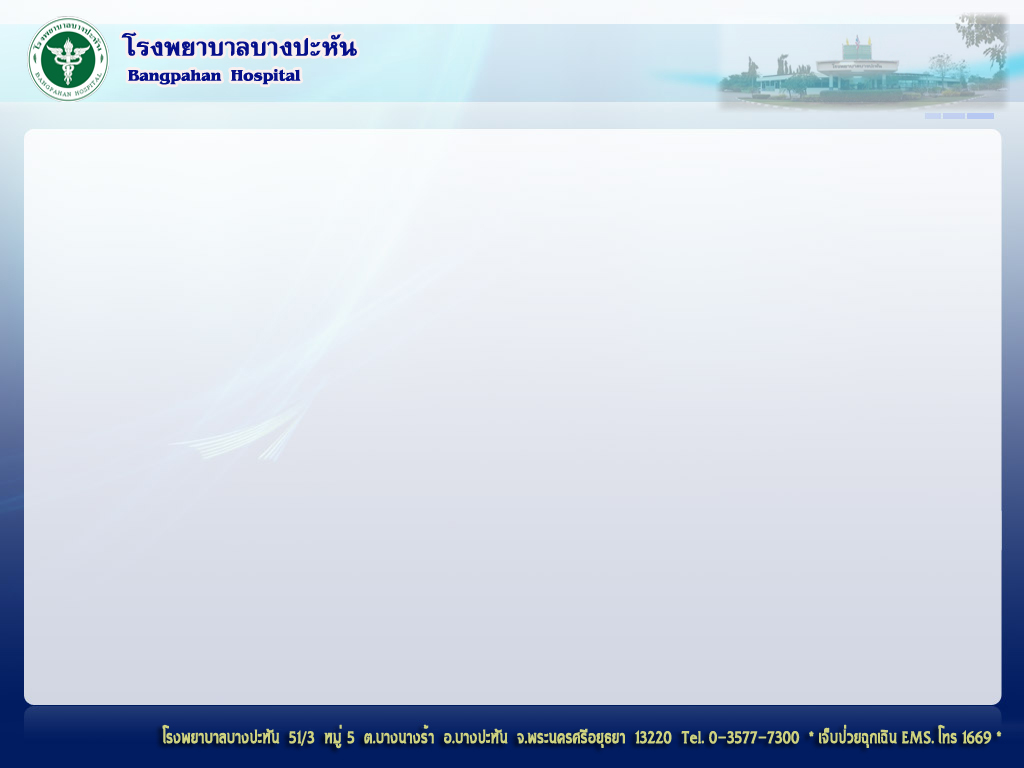 การดำเนินการป้องกัน/แก้ไข (ต่อ)
ประสานงานกับแพทย์ในการทบทวนเกณฑ์การรับผู้ป่วยวัณโรคปอดไว้รักษาในโรงพยาบาลให้ชัดเจน

วางแผนการจัดอบรมบุคลากรให้ใช้อุปกรณ์ป้องกันการติดเชื้อ และแพร่กระจายเชื้ออย่างถูกต้อง

จัดทำแนวทางปฏิบัติในการป้องกันการแพร่กระจ่ายเชื้อระหว่างหน่วยงาน
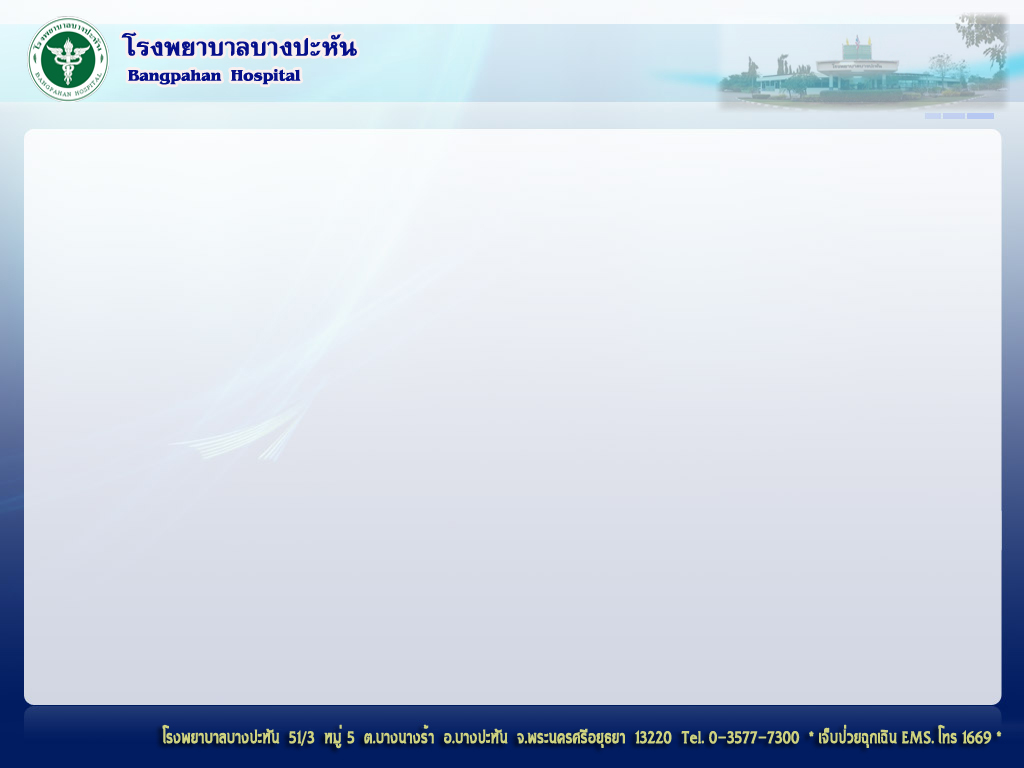 ขอบคุณค่ะ
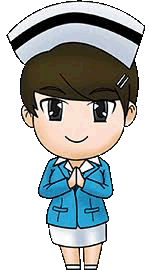 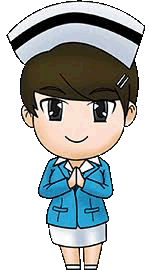 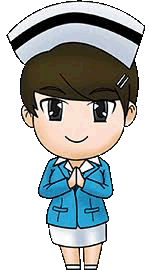 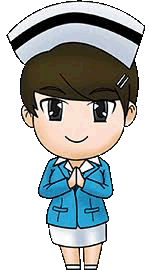 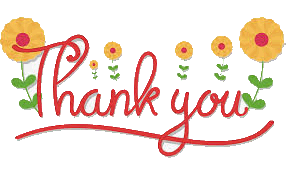 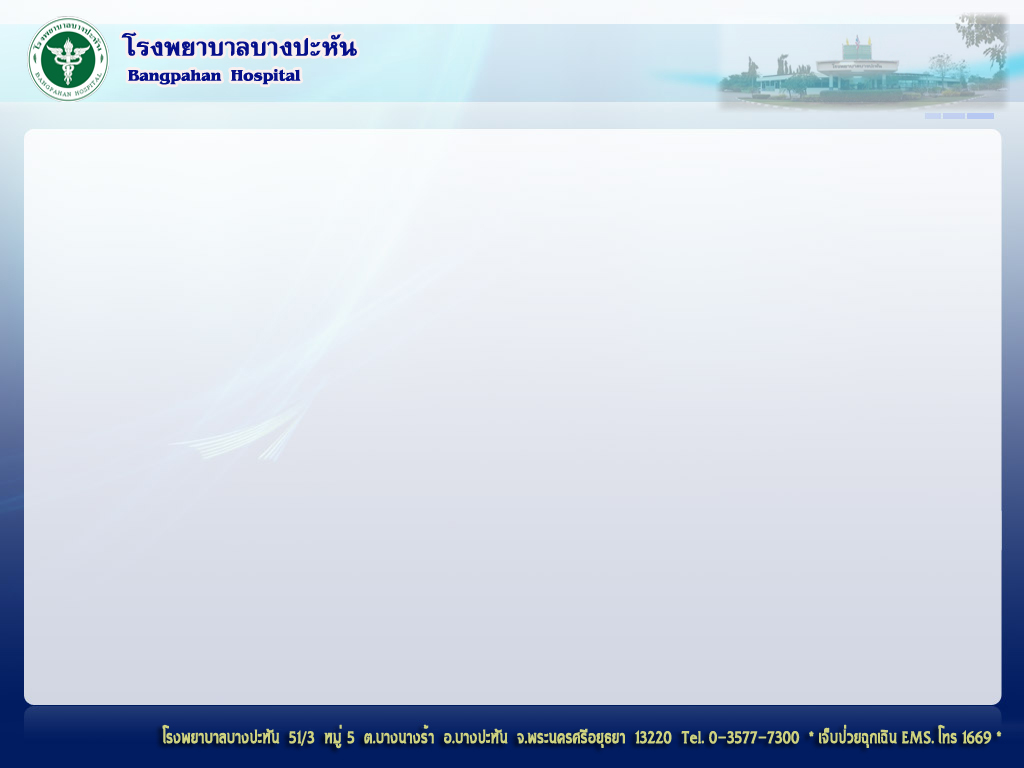 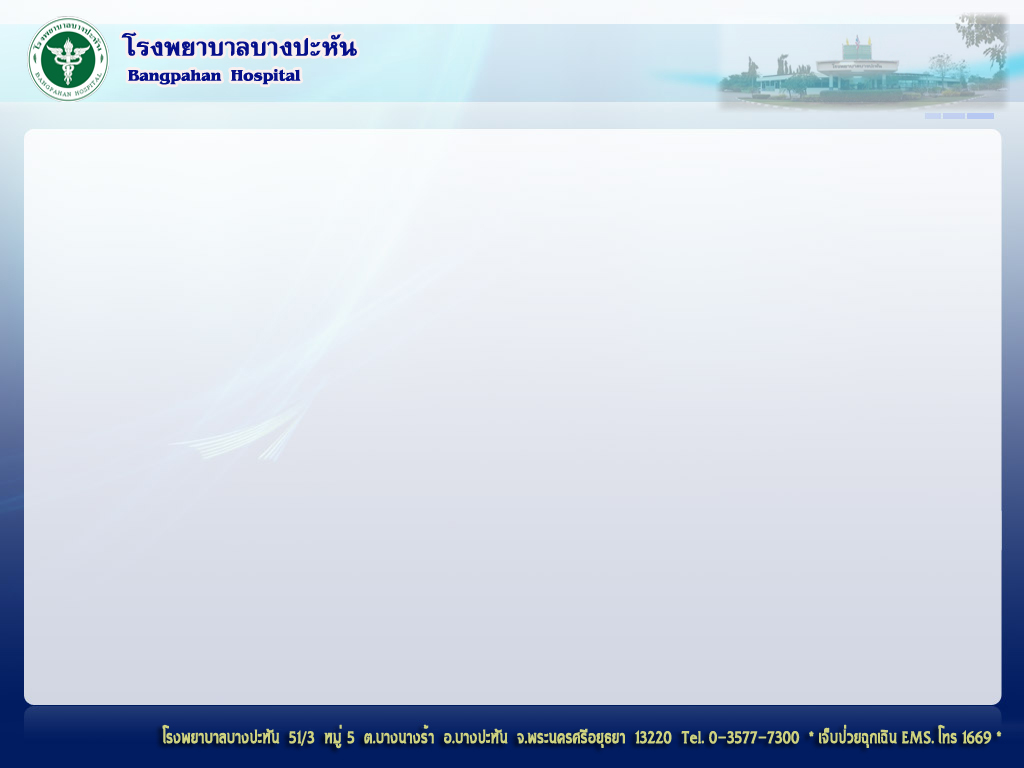 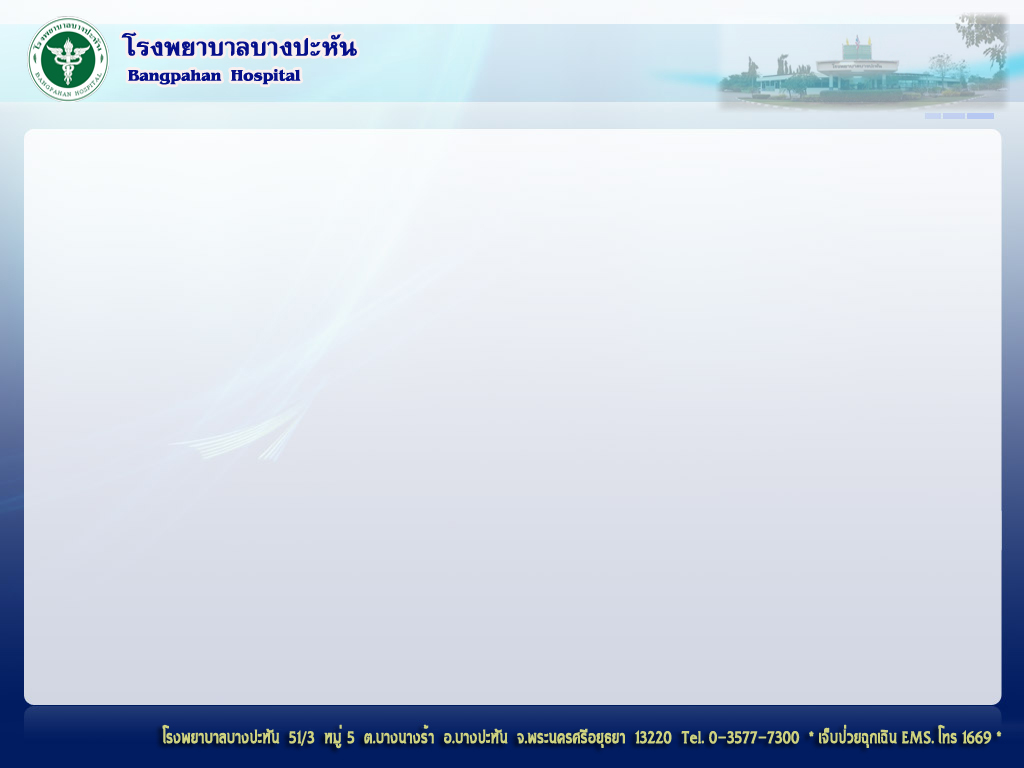 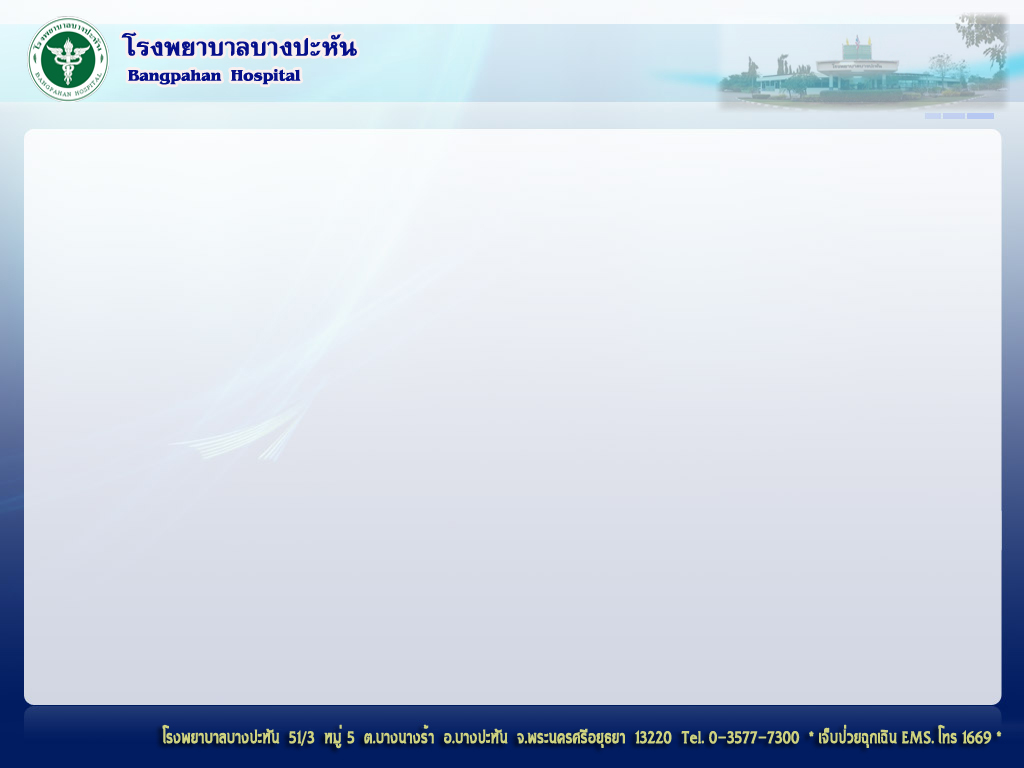